EEKE 2024
Biomedical Relation Extraction via Domain Knowledge and Prompt Learning
Author: Jianyuan Yuan1, Wei Du1, Xiaoxia Liu2, Yijia Zhang1∗
School of Information Science and Technology, Dalian Maritime University
Department of Neurology and Neurological Sciences, Stanford University
Motivation
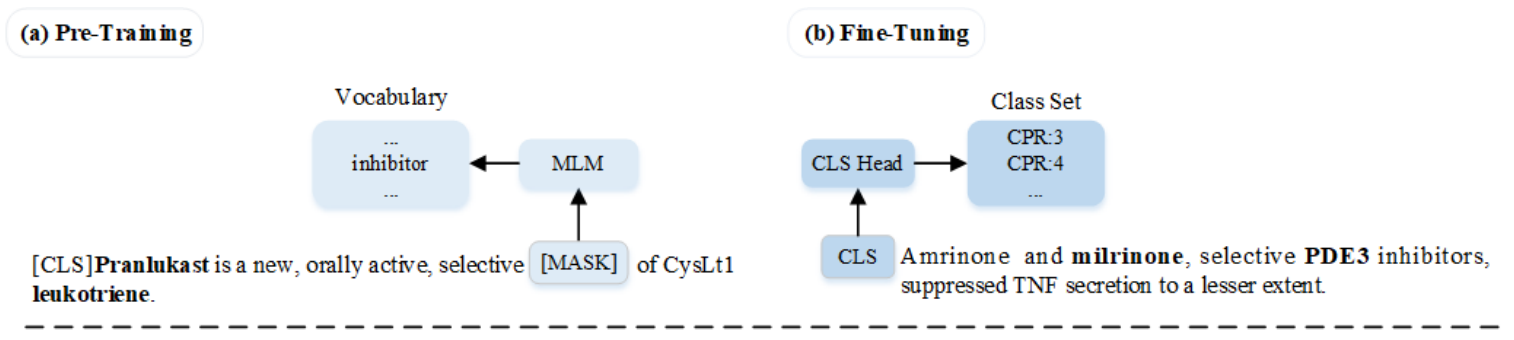 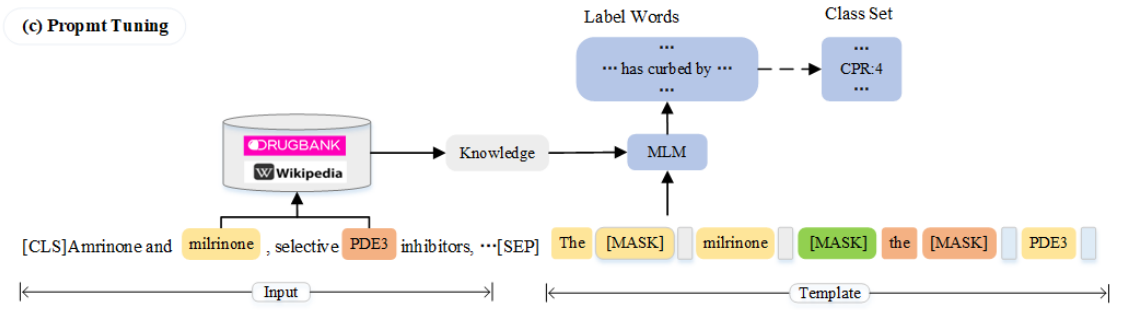 2
Our Method
The overall architecture of the model
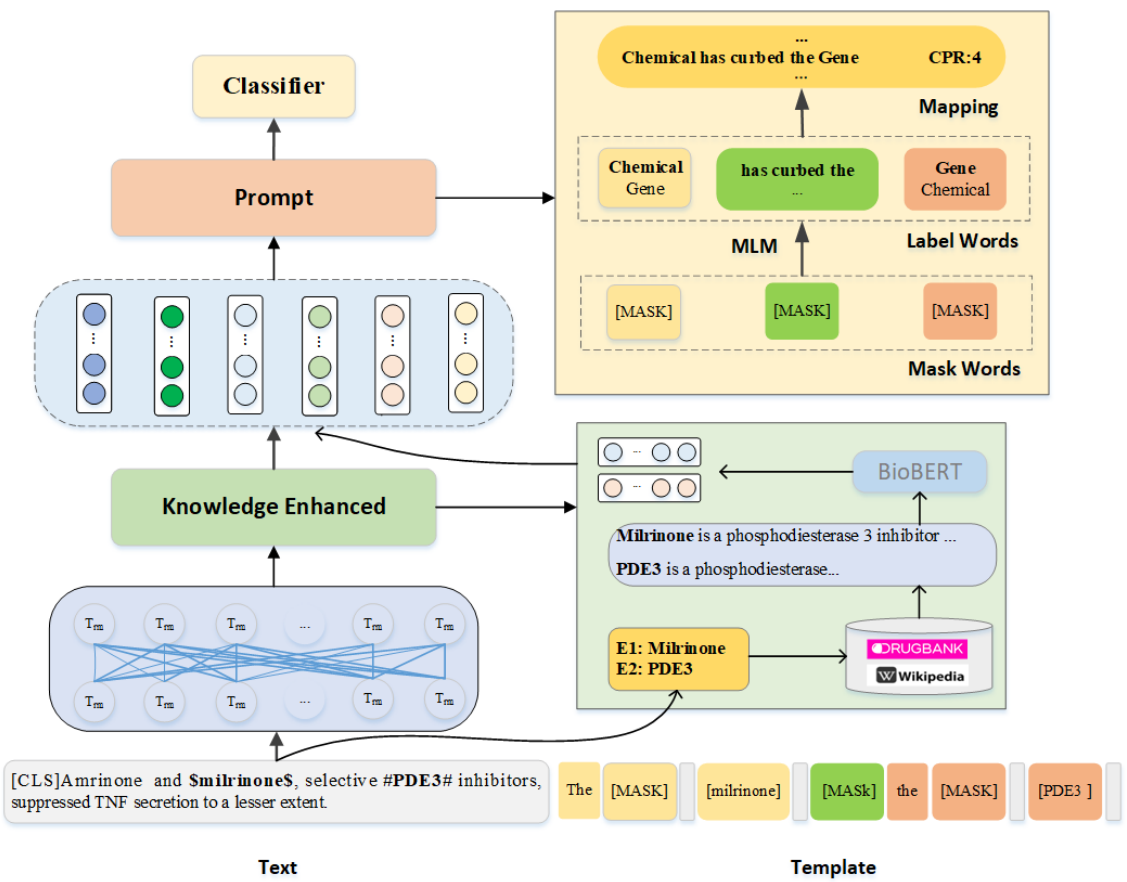 3
Our Method
Encode Module
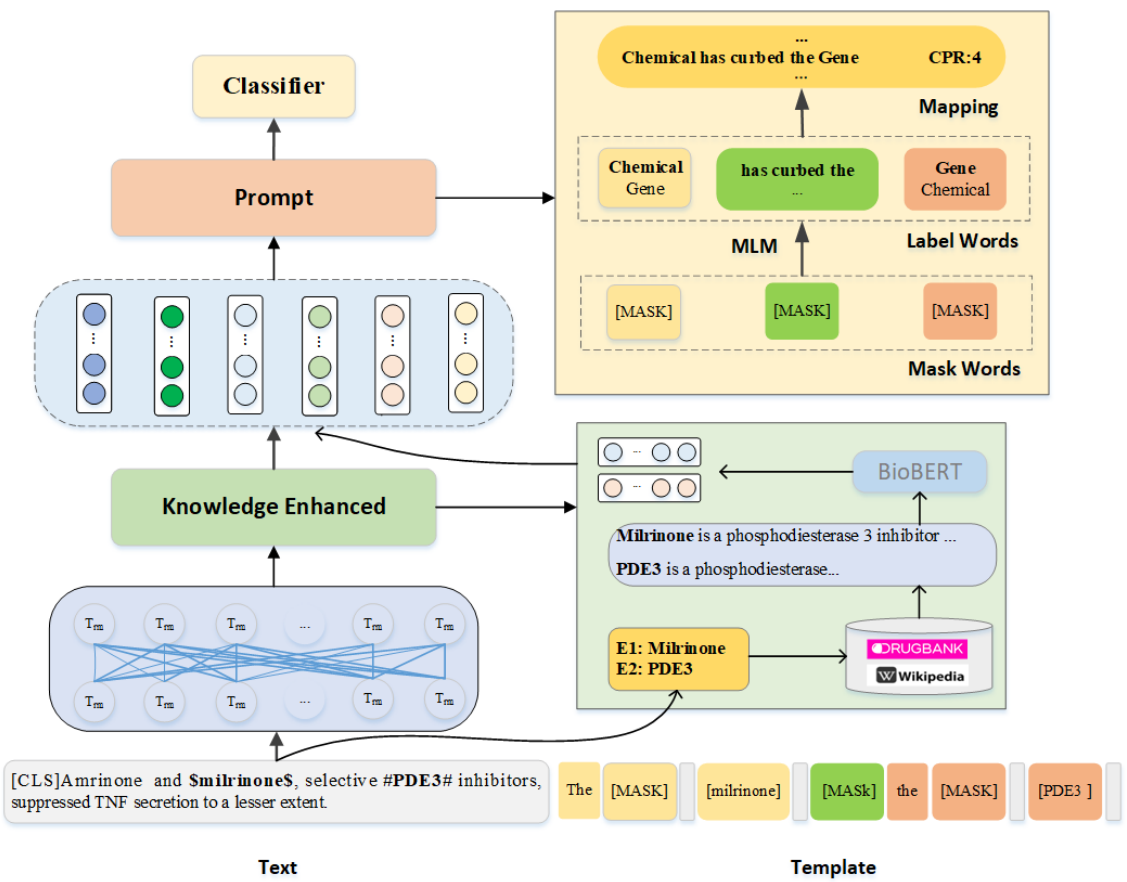 4
Our Method
Knowledge Enhancement Module
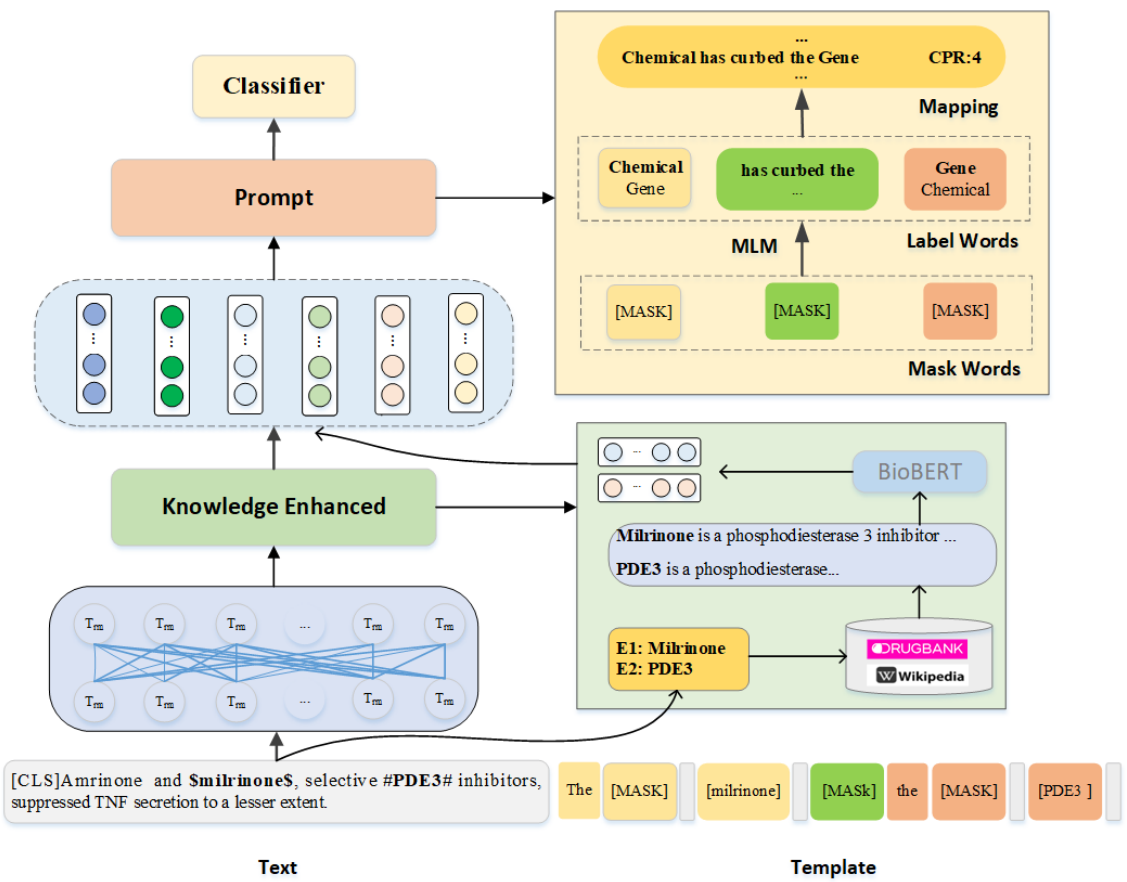 5
Our Method
Prompt Learning Module
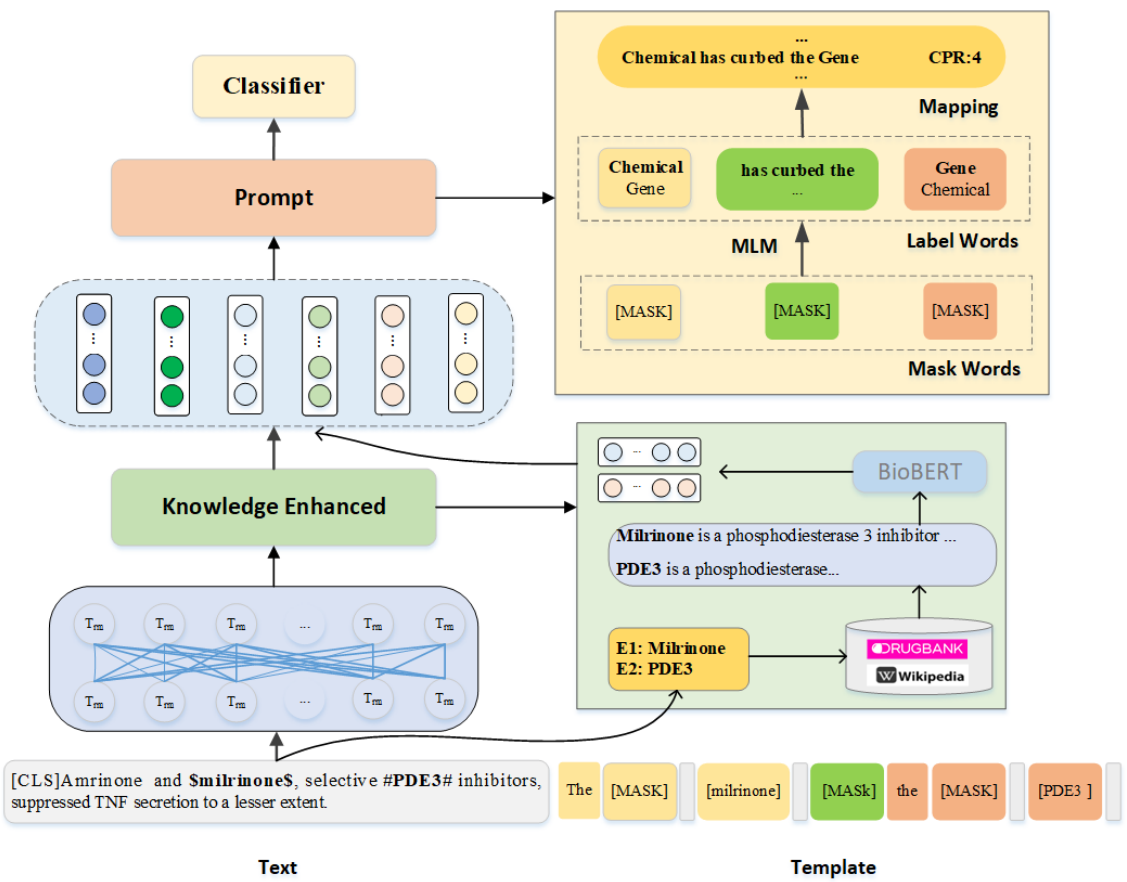 6
拟研究路线
Experiments
Label words
The label words for the prompt of the CPI dataset
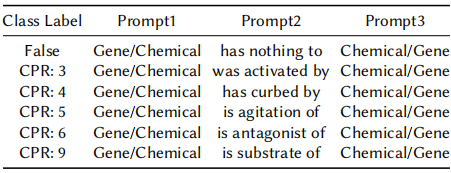 The label words for the prompt of the DDI dataset
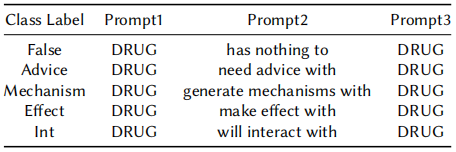 7
[Speaker Notes: .]
拟研究路线
Experiments
Datasets
Drug-Drug Interaction (DDI) dataset
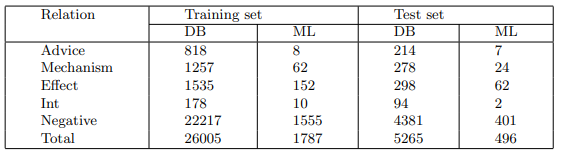 Chemical-Protein Interaction (CPI) dataset
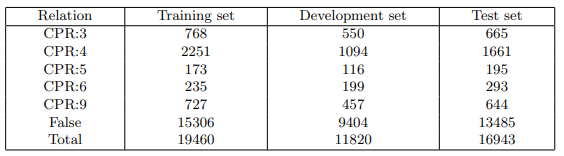 8
拟研究路线
Experiments
Main Results on the DDI Dataset
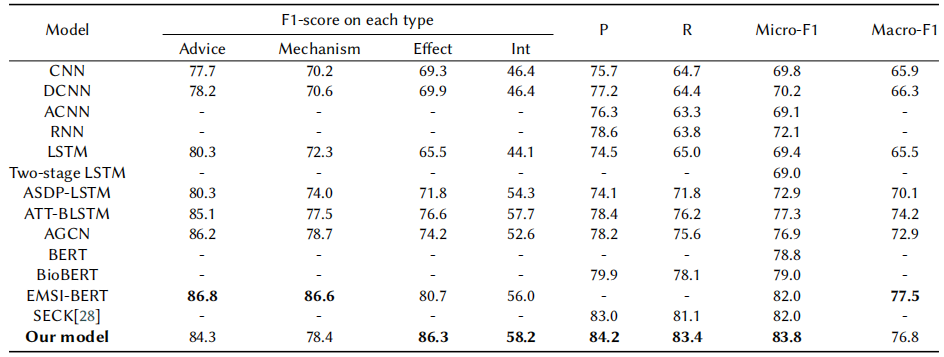 9
拟研究路线
Experiments
Main Results on the CPI dataset
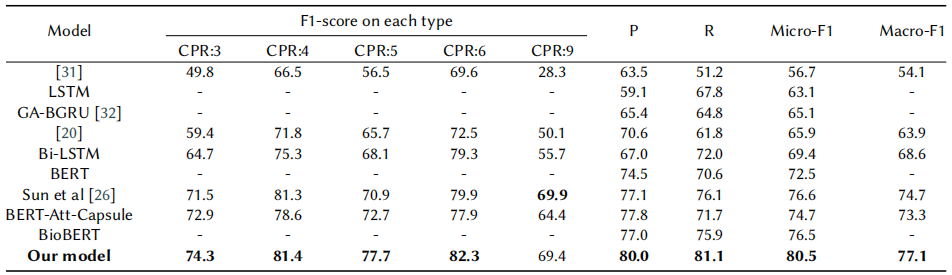 10
拟研究路线
Experiments
Ablation study
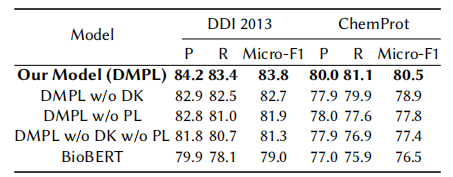 “DK” is the Knowledge Enhancement module and “PL” is the Prompt Learning module.
11
拟研究路线
Experiments
Low-resource analysis
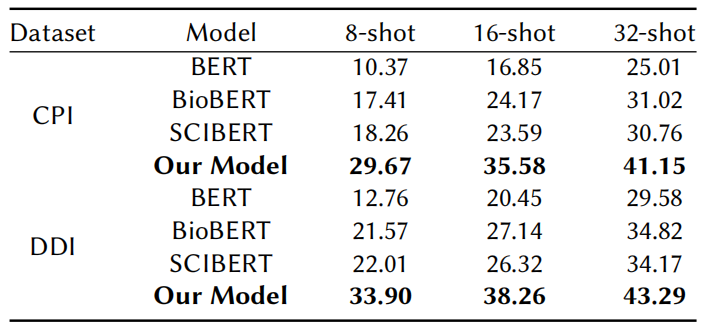 12
Conclusions
We incorporate external domain information to improve the model’s ability to comprehend domain-specific terms in biomedical texts .

We further develop a prompt learning, which can guide the model to focus on key features and information from limited data by constructing multiple task-related prompt for biomedical relation extraction. 

Our method achieves state-of-the-art biomedical relation extraction results on two benchmarks (DDI, ChemProt).
13
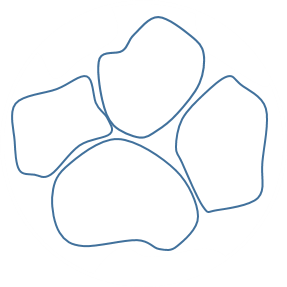 Thanks for listening！
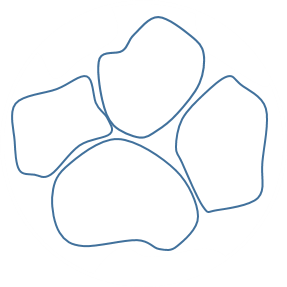